Hoofdstuk 1
Wat is werk en hoe krijg je werk?
Hoofdstuk 1 Arbeid
Werk (=arbeid): iets nuttigs doen voor anderen of jezelf.
> Voorbeeld: kapper of vakkenvuller

Betaalde arbeid: als je geld krijgt voor het werk dat je doet.
> Voorbeeld: verpleegkundige in een verzorgingstehuis

Onbetaalde arbeid: als je niet betaald krijgt voor het werk dat je doet.
> Voorbeeld: vrijwilliger bij een sportvereniging
www.maatschappij-kunde.nl
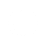 Hoofdstuk 1 Een baan vinden
Manieren om een baan te vinden:
www.maatschappij-kunde.nl
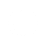 Hoofdstuk 1 Betaalde arbeid
Voor betaalde arbeid heb je vaak een opleiding nodig.
> Voorbeeld: politieagent.

Voor sommige betaalde arbeid heb je geen opleiding nodig.
> Voorbeeld: als jongere oppassen op kinderen uit de buurt.
www.maatschappij-kunde.nl
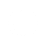 Hoofdstuk 1 Overig materiaal
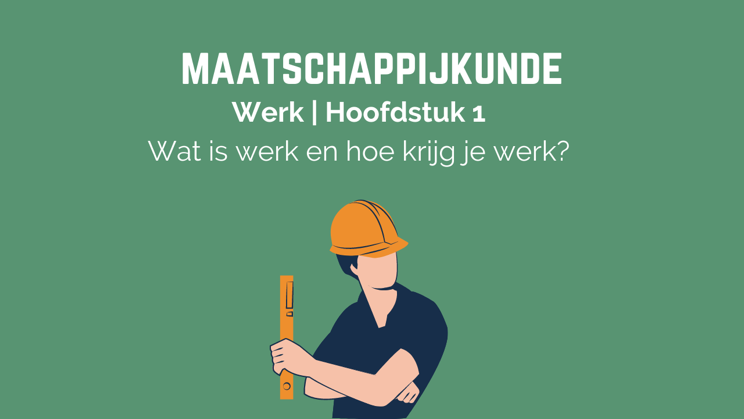 YouTube:





Extra informatie op maatschappij-kunde.nl

Quiz over hoofdstuk 1
www.maatschappij-kunde.nl
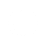 Doelen hoofdstuk 1
Ik kan een voorbeeld van werk noemen.
 Ik kan een voorbeeld noemen van betaalde arbeid en van onbetaalde arbeid.
 Ik kan 6 manieren noemen hoe je aan werk kunt komen.
 Ik kan uitleggen dat een diploma je kans op werk groter maakt.
www.maatschappij-kunde.nl
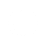